From Erasure to Revitalization
Essential Questions:

How does erasure impact communities?
Who should tell our stories, and why does it matter?
Lesson 7: Cultural Visibility Project
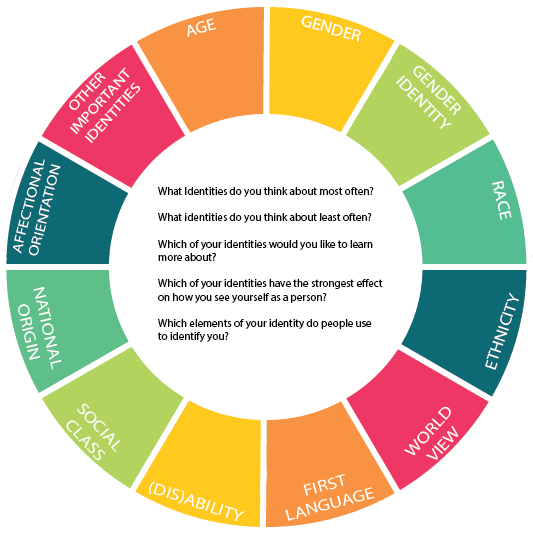 Warm Up:
Complete the identity wheel using the template provided.
Vocabulary
Reclaim: retrieve or recover (something previously lost, given, or paid); obtain the 
return of.
 
Resilience: the capacity to recover quickly from difficulties; toughness.
 
Revitalize: imbue (something) with new life and vitality.
Cultural Visibility Project
Step 1: Choosing your Focus 

Step 2: Personal Culture Data Collection

Step 3: Data Sorting

Step 4: Data Analysis

Step 5: Visibility Examples

Step 6: Self Reflection
During this project, you will assess the amount of cultural visibility your community experiences, and determine ways to enhance that visibility.
Project Share
Wrap Up:
As a class, discuss the essential questions explored in this unit:
 
What is erasure and how does it impact communities?

Why is it important for communities to tell their own stories?
Sources
Slide 4:
Identity Wheel, Cultural Tree, Redbud Resource Group
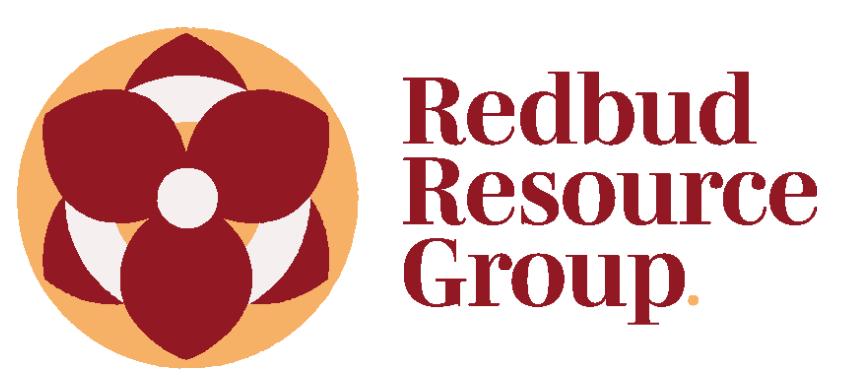 A Redbud Resource Group and CIMCC Collaboration